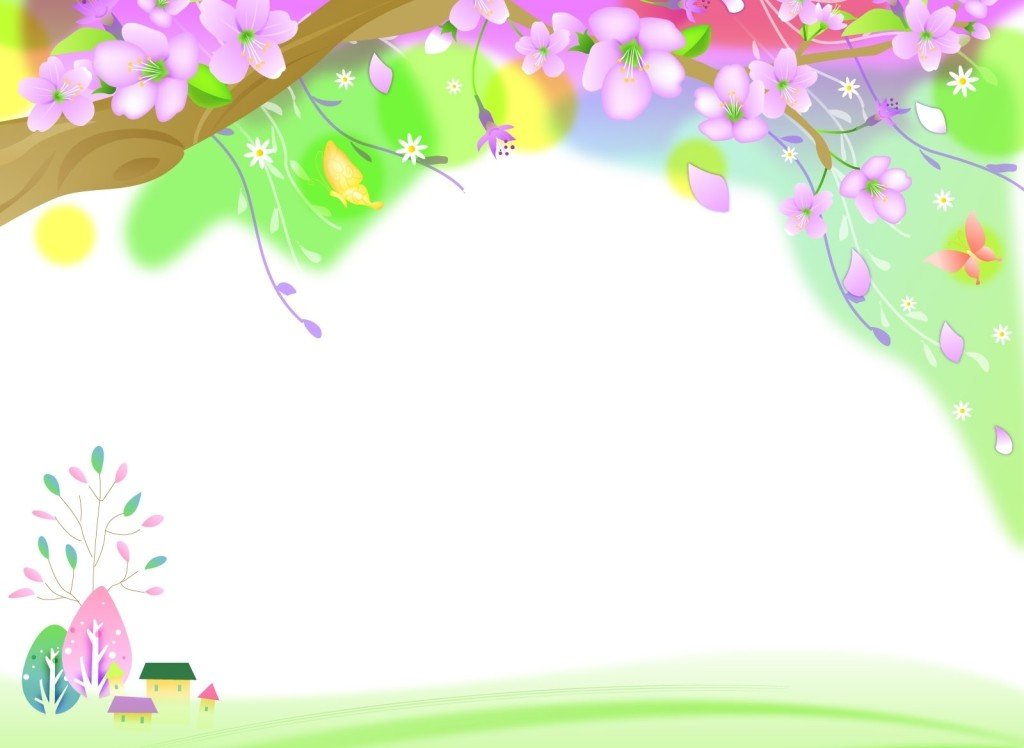 Дождик капает с утра,Не гуляет детвора.Спряталось за тучку солнце,Мы кричим ему в оконце:"Выходи, давай скорей,Нам с тобой всем веселей.Станем дружно мы играть,Ты нам будешь помогать!"
В нашей группе № 5, мы решили разукрасить окна, что бы осенняя пора не наводила на нас грусть и тоску. Вот такие окошки нас теперь встречают утром и провожает вечером
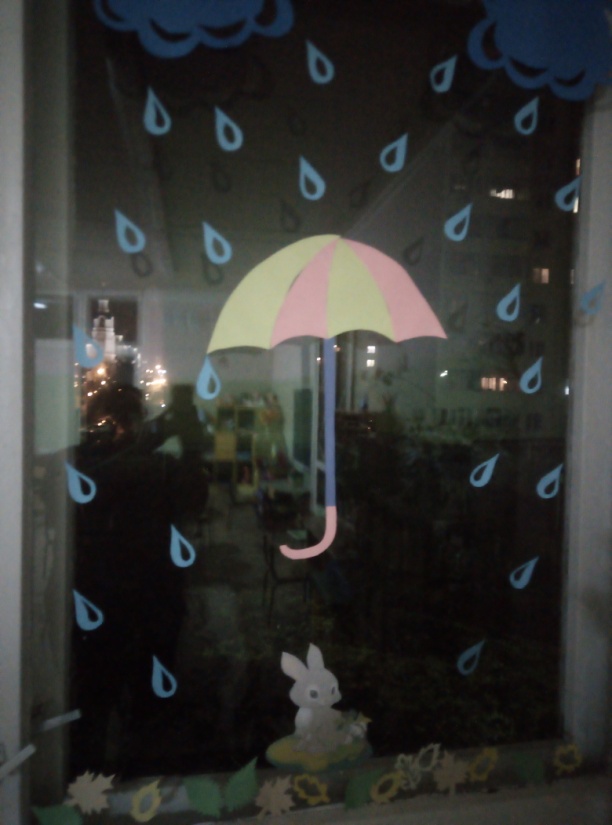 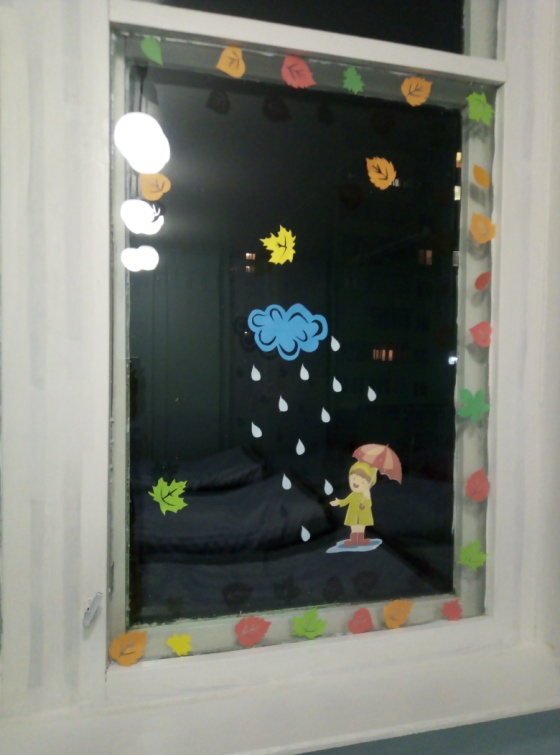 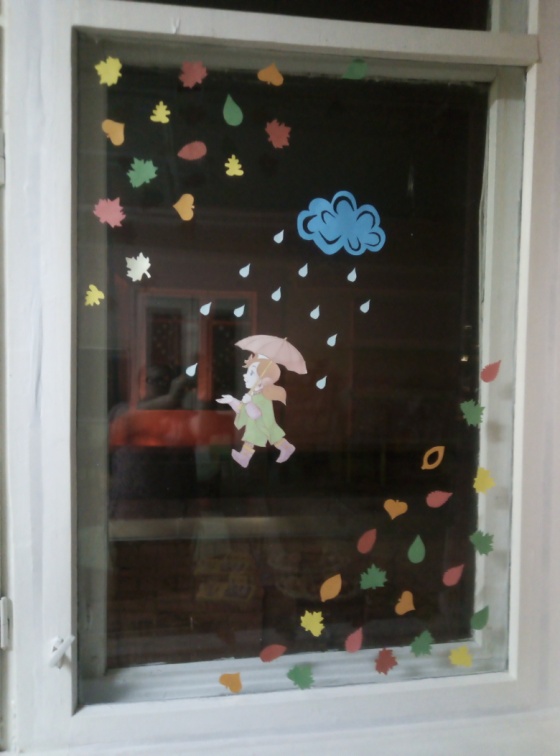 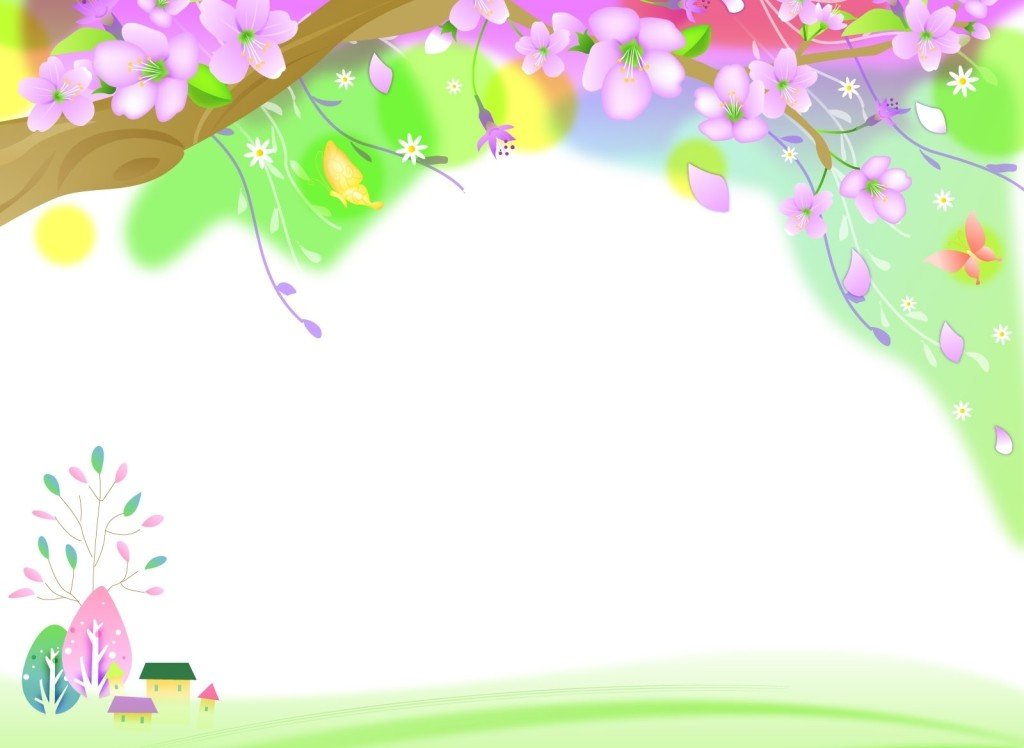